Brexit Challenges to the Regulatory Regime Governing Food and Drugs
Maree Gallagher
Of Counsel
AgriFood Trade
Ireland exports 90% production

 Food & Drink exports 2017 = €13.6 billion

 173,000 Employed

 38% of Exports              UK

 50% Beef / 22% Dairy
2
Overview
3
State of Play
4
State of Play – The Latest
5
Possible Outcomes
6
Drug Regulatory Considerations
7
Food Regulatory Considerations
8
Hard Brexit: UK No Deal Notices
9
Hard Brexit: UK No Deal Notices
10
Hard Brexit: UK No Deal Notices
11
Hard Brexit: UK No Deal Notices
12
Trade in shortbread after Brexit
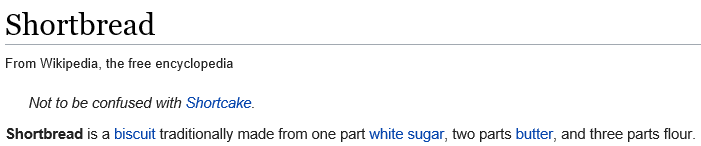 Ireland
Butter
France
Flour
Germany
Sugar
UK 
manufacturing
EU
Shortbread
Hard Brexit: Non preferential import of UK shortbread into EU
Assuming UK adopts EU’s schedule.
Ireland 
Butter
France
Flour
Germany
Sugar
UK 
manufacturing
EU
Shortbread
Hard Brexit: Non preferential import of UK shortbread into EU
First, classify shortbread under correct code of the EU’s Common Nomenclature (“CN”)
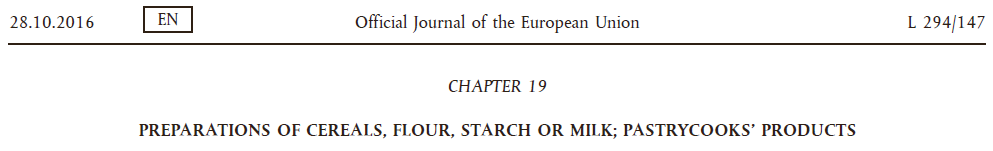 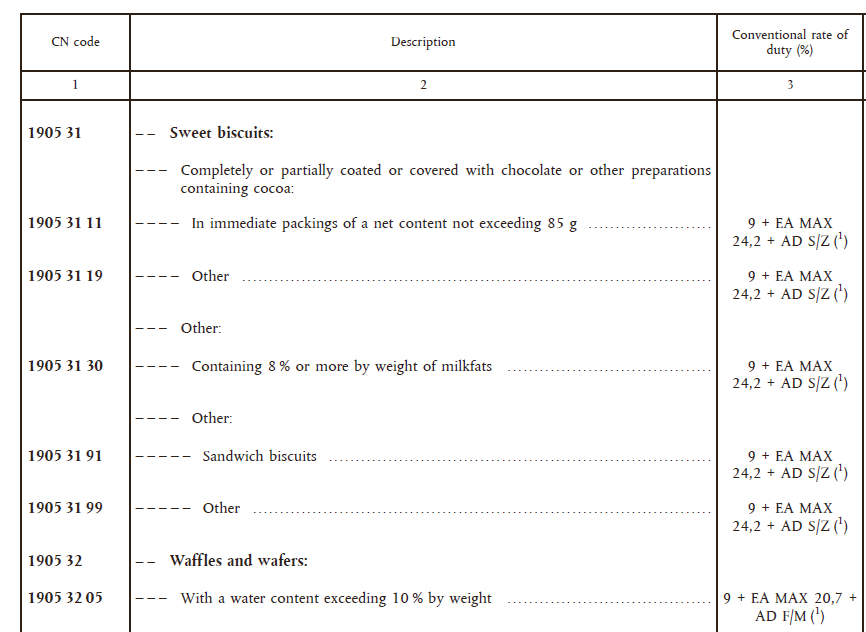 Explanatory notes:
This subheading includes butter biscuits.
Hard Brexit: Non preferential import of UK shortbread into EU
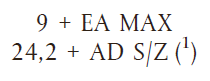 Second, calculate applicable duty rate:

Conventional duty rate of 9 % plus agricultural component in EUR per 100 kg plus additional duty on sugar.
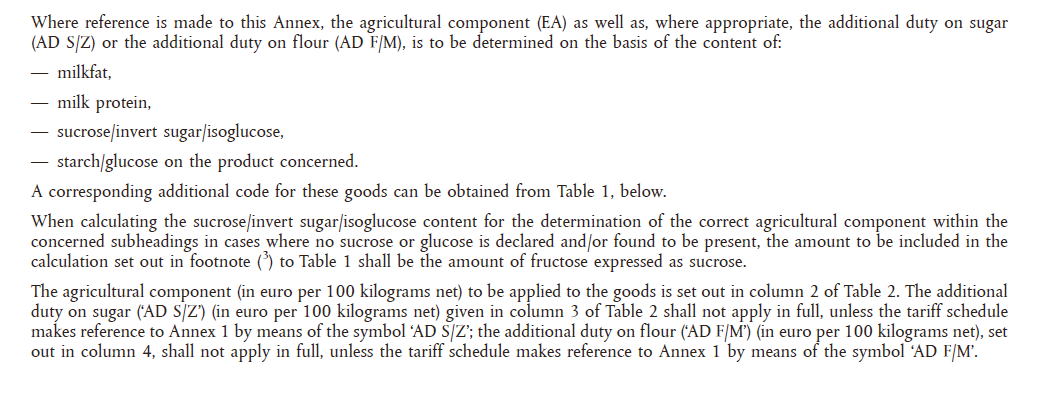 Bottom line: it’ll cost more to do business?
Stockpiling and Continuity of Supply
17
Hard Brexit: EU Contingencies
18
Key Issues for Irish Law
19
Possible Outcomes
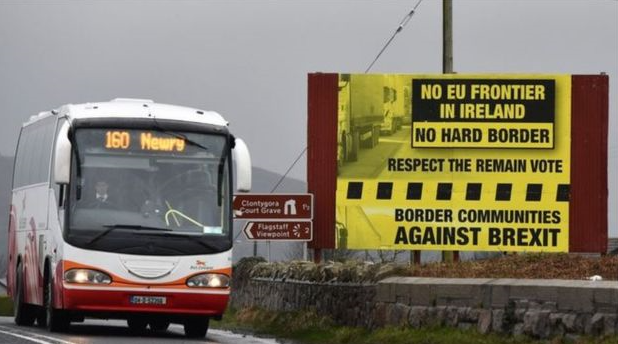 Picture source: Irish times
20
Questions?
21